Theories of justice
Some Theories of Justice
Types of Justice
Procedural justice
Level playing field 
Equality before the law
Due process
Distributive justice
Equal opportunity 
Desert
Outcome based versions (patterned principles)
Historical theories
Rights theories
Compensatory justice
Retributive justice
Transitional justice
Rawls’s Social Contract
Links up moral choice (consent) and rational choice:  the original position and the veil of ignorance as a way to avoid the principles of justice being infected by self-interest
Hypothetical contract that identifies the most basic principles of justice
Such a contractarian approach could also be (and has been) used to justify utilitarianism
Rawls on the Just State
Justice as fairness
A just society is one run on just principles
A just society would be a fair society
Fairness involves Distributive Justice
There is a fair distribution of primary social goods
wealth, 
opportunities, 
liberties and privileges, 
bases of self respect (e.g. equality of political representation)
Rawls’s Principles of Justice
Each person is to have an equal right to the most extensive total system of equal basic liberties compatible with a similar system of liberty for all
Social and economic inequalities are to be arranged so that they are both: (a) to the greatest benefit of the least advantaged (the difference principle) and (b) attached to offices and positions open to all under conditions of fair equality of opportunity 

The lexical ordering of the principles (the priority of liberty)
Utilitarianism, Rawls’s principles, egalitariansim
Desert: defined by the principles of justice
Rawls on the Just State
What is a Fair Society?
Would a fair society would be one that any rational, self-interested person would want to join?
Not quite. They will be biased to their own talents.
Rawls on the Just State
The Veil of Ignorance
Suppose they chose from behind a Veil of Ignorance where they didn’t know what their talents were or where they would be placed in society?
They would choose a society that would be fair to all because they’d have to live with their choice
So, a fair society is one that any rational, self-interested person behind the veil of ignorance would want to join
Rawls on the Just State
The Original Position
How would we choose?
We are choosing fundamental social conditions determining our life prospects
We get to choose just once
We would follow a maximin choice principle 
choose the setup in which your worst outcome is better than your worst outcome in any other setup
We wouldn’t give up fundamental rights and liberties
Rawls on the Just State
The Original Position
Rawls is a Social Contract Theorist
In forming a social contract we decide upon the basic structure of society
We do so as self-interested and rational choosers, from behind the veil of ignorance
This choice position Rawls calls The Original Position
Critiques of Social Contract Theories
Communitarianism: the State’s authority does not depend on the consent of individuals; rather, individuals depend on the State for their fulfillment and identity (Aristotle, Hegel)
Feminism: because women typically are expected to focus on private (family)    matters, they are excluded from full participation in the social contract
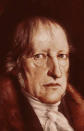 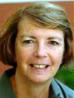 Susan Okin
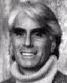 Minimal State (Entitlement) Theory:Robert Nozick
We are entitled to use our property as we see fit. The State’s legitimate power is limited to preventing harm and protecting property rights
Taxation for anything other than protection (e.g, to impose a pattern to redistribute wealth) is unjust because it ignores how goods are acquired fairly through trade, labor, gifts, etc.
Nozick’s Entitlement Theory
Libertarian approach to justice

Based on a Lockean conception of property
3 Principles
Principle of Transfer – whatever is justly acquired can be freely transferred.
Principle of Just Initial Acquisition – an account of how people come initially to own the things that can be transferred in accordance with principle (1)
Principle of Rectification of Injustice – how to deal with holdings if they were unjustly acquired or transferred.
Historical vs. End-Result Principles
Historical Principles: distributive principles that depends upon how a distribution came about.
Current Time-Slice Principles (End-Result Principles): justice of a distribution is determined by how things are distributed, based on structural principles.
Entitlement Theory results in a non-patterned distribution.
Ambition vs. Endowment
Unlike Rawls’s theory, Nozick’s theory is not ‘endowment-sensitive’ but is ‘ambition-sensitive’
According to Nozick, only the minimalist state is the only morally justified state
Enforcement of contracts
Protection against force and fraud
Intuitive argument for the entitlement theory
D1: Just distribution of goods is provided by some rule R1
D2: State which results from the movement from D1 according to principle(s) P.
If D1 is a just distribution, and the exchange of goods that results in D2 is not forced, then D2 is just.
Amartya Sen: “Development as Freedom”
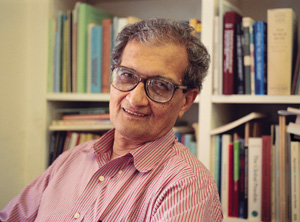 What ought to be distributed are:
1.  Elementary functions: “doings” and 
	 “beings” such as having access to 
	 adequate food and shelter that can be secured by 
	 personal liberty, income, and wealth.
2.  Complex functions: “doings” and “beings” such as
	 having self-respect and being able to take part in
	 political communities that depend on factors  
     independent of possessing resources.
Martha Nussbaum: “Capabilities Approach”
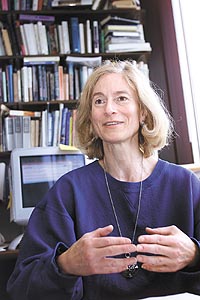 Central human functional capabilities that
   ought to be distributed:
1.  Life
2.  Bodily health
3.  Bodily integrity
4.  Senses, imagination, and thought
5.  Emotions
6.  Practical reason
7.  Affiliation toward other species and as the basis for self-respect 
	 and dignity
8.  Other species
9.  Play
10. Control over your political and material environment
Sen’s and Nussbaum’s Capabilities Approaches
For Sen, a person who cannot exercise elementary and complex functions falls short of living a decent human life; for Nussbaum, a person who lacks capabilities falls short of living a decent life.

Political and economic institutions ought to facilitate and/or provide opportunities for people to exercise functions (Sen) or capabilities (Nussbaum).
Scope, Shape, and Currencyof Capabilities Approaches
Scope:  Minimally these approaches cover all people.

Shape:  Capabilities approaches are based on hybrids of equality and sufficiency.

Currency:  Capabilities approaches distribute opportunities to exercise what it fundamentally means to be human (central functions or capabilities).